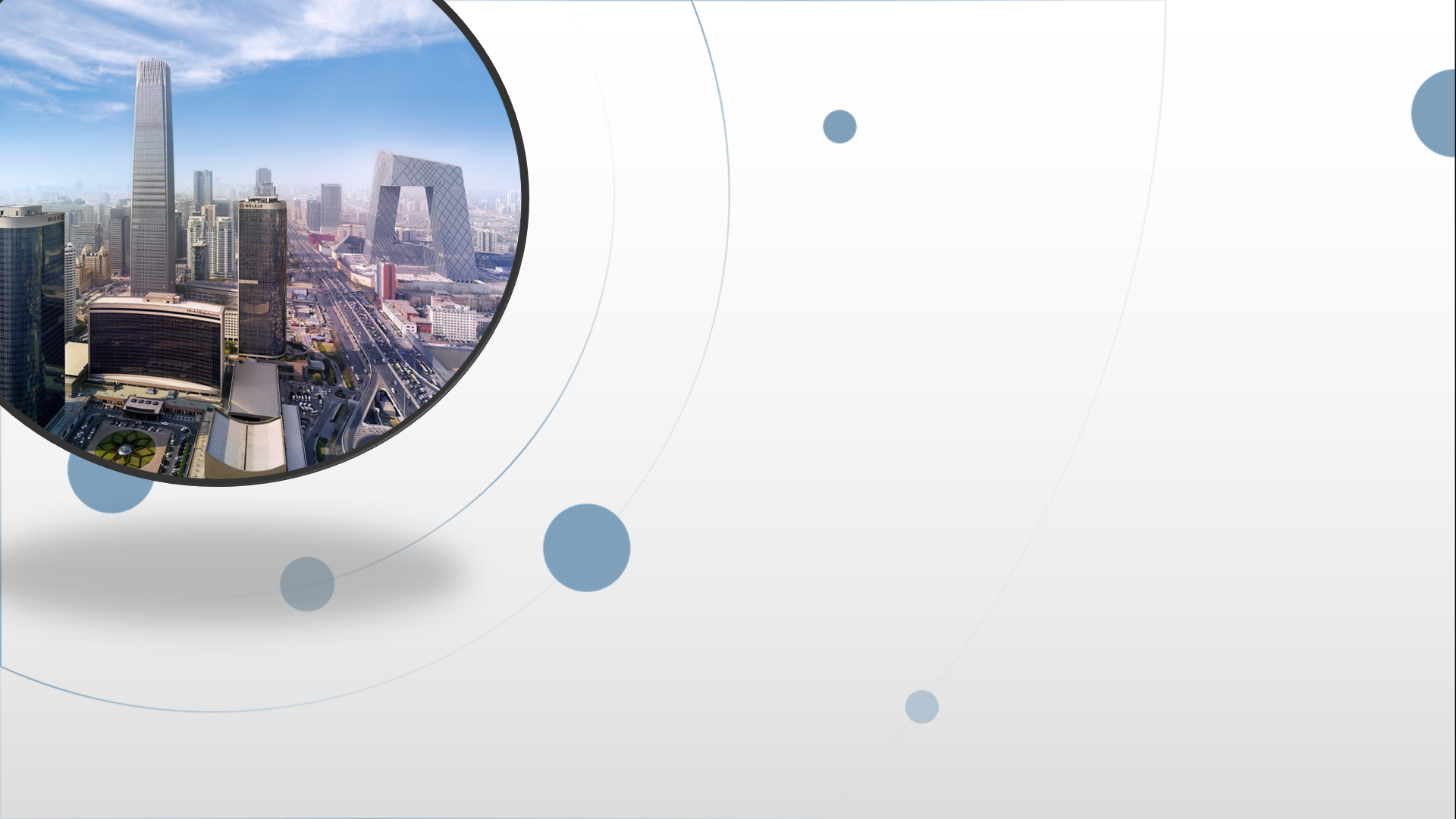 高三英语复习课
记叙文阅读
北京汇文中学朝阳垂杨柳分校   王丹青
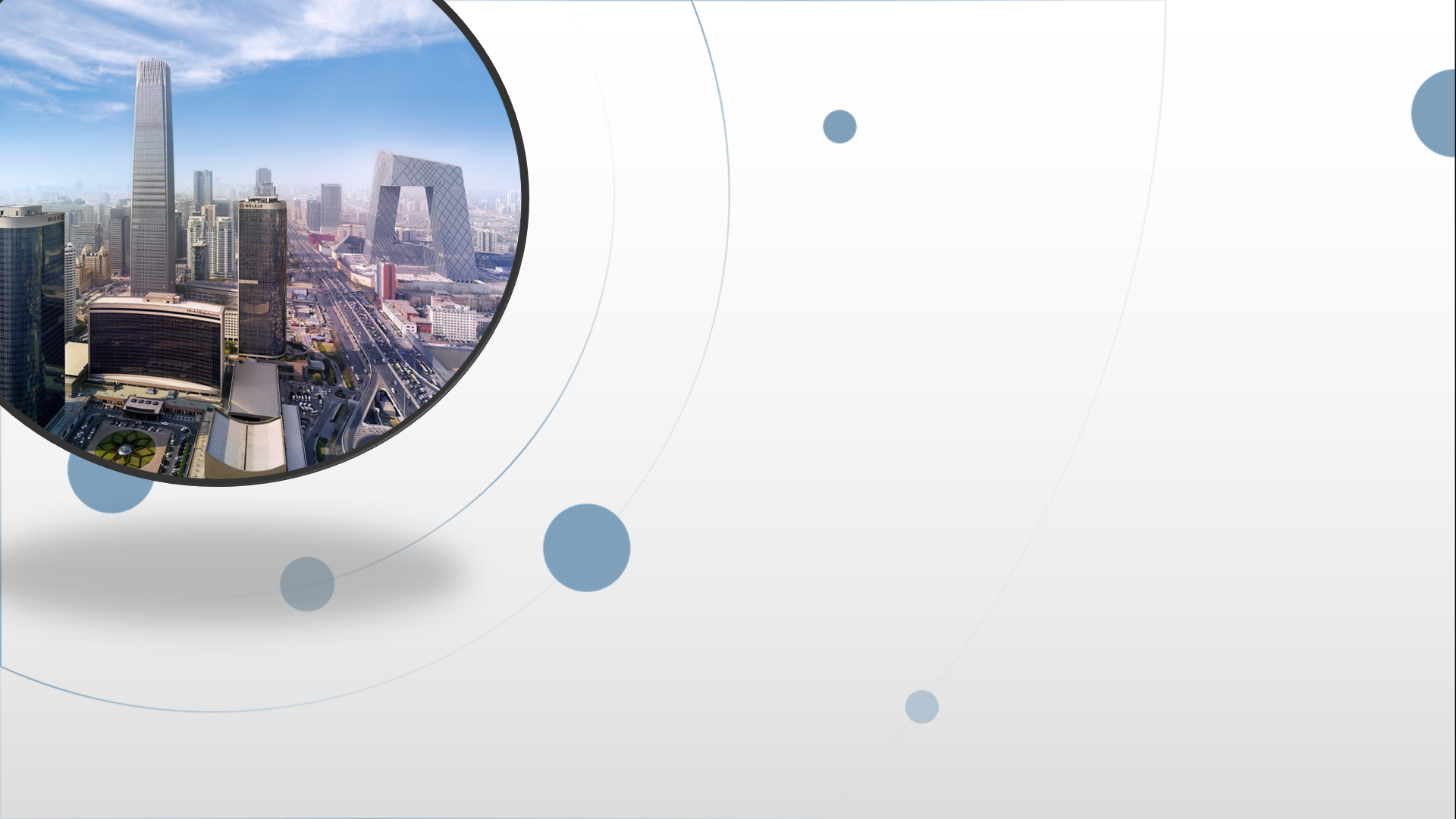 朝阳区线上课堂·高三英语
记叙文阅读
北京汇文中学朝阳垂杨柳分校    王丹青
目 录
教学内容
记叙文阅读
1、了解记叙文的文体特点及近3年高考北京卷对记叙文阅读的考察重点；
2、掌握记叙文阅读的解题策略。
教学目标
教学准备
2019年北京卷英语试题
了解记叙文的文体及考察重点，纠正同学们的两个易错点,并通过例题,梳理总结记叙文的解题思路。
教学过程
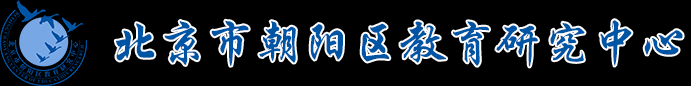 高三英语复习系列
1
一、记叙文的文体特点
记叙文是记叙人物经历和事件发展过程的文体。记叙文含有时间、地点、人物以及事情的起因、经过和结果等六要素。                                                                      （When、Where、Who、What、Why、How）
      它的特点是用人物描写故事，用故事烘托人物。抓住记叙文的六要素可以迅速厘清文本主线（事件的开始、发展、高潮和结果），而抓住事件发展过程中人物的情感态度变化以及事件背后的深层含义就可以拎出文本的暗线。此外，我们还要关注作者在语言行文上可能使用多种修辞手法，如倒叙、明喻、讽喻、夸张、类比、拟人、使用暗语、双关语等。
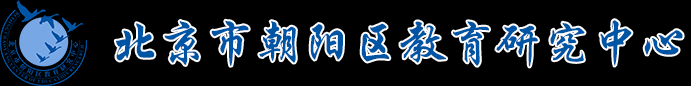 高三英语复习系列
1
一、记叙文的文体特点
开头：交代背景：时间、地点、人物
起因
明线
六要素：5W1H
经过
中间：讲述故事：高潮
结尾：故事意义与写作意图
结果
记叙文
事件发展过程中人物的情感态度变化以及事件背后的深层次含义
暗线
修辞 
手法
倒叙、明喻、讽喻、夸张、类比、拟人、使用暗语、双关语
高三英语复习系列
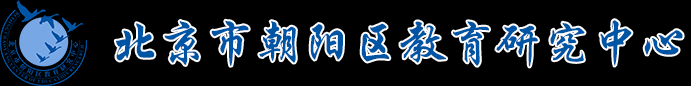 二、近3年北京卷中的记叙文
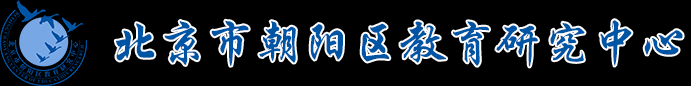 高三英语复习系列
1
二、近3年北京卷中的记叙文
细节题+推理题
37. What can we learn from Alice Moore's story?
39. What does the story mainly tell us? 58.Which of the following words can best describe Taylor?
主题意义
语篇探究
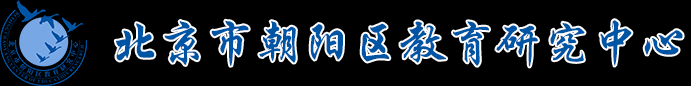 高三英语复习系列
1
三、记叙文中的易错点
1. 做细节题时，不细心。不能准确找出信息源，没有针对选项进行仔细辨别，有时会被某些选项误导。
       
2. 做推理判断题时，没有做到有理有据，错误地用自己的观点代替作者的本意；没有全面分析，断章取义。
细心、有理有据
文章主线(明线和暗线)
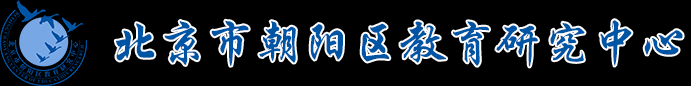 高三英语复习系列
1
四、记叙文例题解析--19年北京卷B篇
Alice Moore is a teenager entrepreneur (创业者), who in May 2015 set up her business AilieCandy. By the time she was 13, her company was worth millions of dollars with the invention of a super-sweet treat that could save kids' teeth, instead of destroying them.
      It all began when Moore visited a bank with her dad. On the outing, she was offered a candy bar. However, her dad reminded her that sugary treats were bad for her teeth. But Moore was sick of missing out on candies. So she desired to get round the warning, "Why can't I make a healthy candy that's good for my teeth so that my parents can't say no to it?" With that in mind, Moore asked her dad if she could start her own candy company. He recommended that she do some research and talk to dentists about what a healthier candy would contain.
     With her dad's permission, she spent the next two years researching online and conducting trials to get a recipe that was both tasty and tooth-friendly. She also approached dentists to learn more about teeth cleaning. Consequently, she succeeded in making a kind of candy only using natural sweeteners, which can reduce oral bacteria.
     Moore then used her savings to get her business off the ground. Afterwards, she and her father secured their first business meeting with a supermarket owner, who finally agreed to sell Moore's product-CanCandy.
      As CanCandy's success grows, so does Moore's credibility as a young entrepreneur. Moore is enthusiastic about the candy she created, and she's also Positive about what the future might bring. She hopes that every kid can have a clean mouth and a broad smile.
     Meanwhile, with her parents' help, Moore is generally able to live a normal teenage life. Although she founded her company early on in life, she wasn't driven primarily by profit. Moore wants to use her unique talent to help others find their smiles She donates 10% of AilieCandy's profits to Big Smiles. With her talent and determination, it appears that the sky could be the limit for Alice Moore.
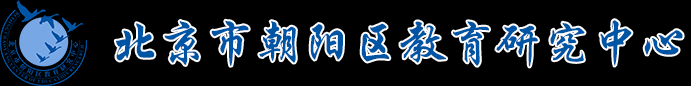 高三英语复习系列
1
四、记叙文例题解析--19年北京卷B篇
这是一篇关于人物故事的记叙文，故事主线是who, when, where, what, why, how。出题往往就是围绕主线展开。
本文的主线：
who: Alice Moore
when & where: Now in a foreign country( unknown or not important)
what: She was offered a candy bar after her father and she visited a bank, but her father reminded her that sugar treats were bad for teeth. She decided to start her own candy company.
why: She wanted a healthy candy.
how: She did research and conducted trails to get a recipe for CanCandy.
ending: She realized her dream and wanted to help others find their smiles.
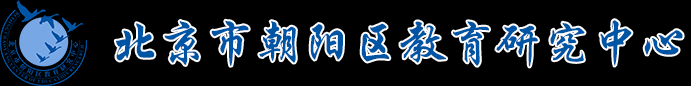 高三英语复习系列
1
四、记叙文例题解析--19年北京卷B篇
我们先看看设问：
34. How did Moore react to her dad’s warning?



35. What is special about CanCandy?


36. What does Moore expect from her business?
37. What can we learn from Alice Moore’s story?
我们再看看主线：
what: She was offered a candy bar after her father and she visited a bank, but her father reminded her that sugar treats were bad for teeth. She decided to start her own candy company.

why: She wanted a healthy candy.
how: She did research and conducted trails to get a recipe for CanCandy.
ending: She realized her dream and wanted to help others find their smiles.
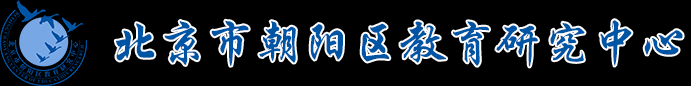 高三英语复习系列
1
四、记叙文例题解析--19年北京卷B篇
34. How did Moorc react to her dad's warning?
A. She argued with him. 			B. She tried to find a way out.
C. She paid no attention.			D. She chose to consult dentist.
解析：But Moore was sick of missing out on candies. So she desired to get round the warning, “Why can’t I make a healthy candy that’s good for my teeth so that my parents can’t say no to it?”
With that in mind, Moore asked her father if she could start her own candy company.
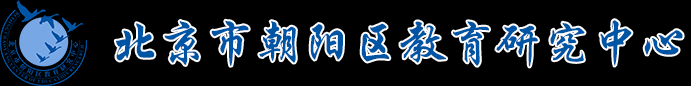 高三英语复习系列
1
四、记叙文例题解析--19年北京卷B篇
35. What is special about CanCandy?
A. It is beneficial to dental health.
B. It is free of sweetners.
C. It is sweeter than other candies.
D. It is produced to a dentists' recipe.
解析： With her dad’s permission, she spent the next two years researching online and conducting trials to get a recipe that was both tasty and tooth-friendly. Consequently, she succeeded in making a kind of candy only using natural sweeteners, which can reduce oral bacteria.
She also approached dentists to learn more about teeth cleaning.
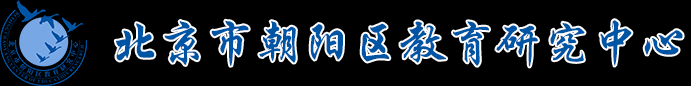 高三英语复习系列
1
四、记叙文例题解析--19年北京卷B篇
36. What does Moore expect from her business?
A. To earn more money.
B. To help others find smiles.
C. To make herself stand out.
D. To beat other candy companies.
解析： Although she founded her company early on in life, she wasn’t driven primarily by profit. Moore wants to use her unique talent to help others find their smiles.
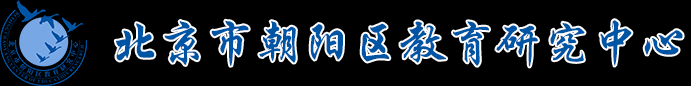 高三英语复习系列
1
四、记叙文例题解析--19年北京卷B篇
37. What can we learn from Alice Moore's story?
A. Fame is a great thirst of the young.
B. A youth is to be regarded with respect.
C. Positive thinking and action result in success.
D. Success means getting personal desires satisified.
解析：Alice 的初衷是为了让更多喜欢糖果的小孩既能享用糖果又能使牙齿健康，有了积极地想法并积极地去行动，最终她的事业获得了成功。因此选C，积极地想法和行动成就了成功。
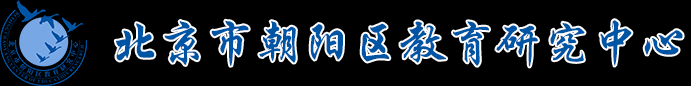 高三英语复习系列
1
五、总结记叙文解题思路
1. 做细节题时，边阅读边梳理文章主线，尤其是明线（5W1H），认真读题，准确定位文中关键信息，对选项进行仔细辨别。
       
2. 做推理判断题时，做到有理有据，不用自己的观点代替作者的本意；要有篇章意识，读出暗线，全面分析。

3. 做主旨要义题时，通常无法直接从文中找到原句，需要结合文章的暗线，抓住事件发展过程中人物的情感态度变化以及事件背后的深层含义，与作者产生共鸣。
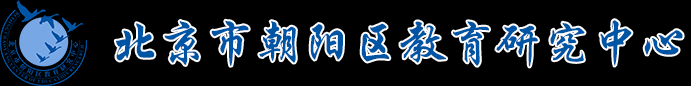 高三英语复习系列
1
同学们，使用今天的解题策略小试牛刀吧。
1. 2018年 北京卷 A篇
2. 2017年 北京卷 A篇
3. 2017年 课标全国 I  B篇
4. 2015年 北京卷 A篇
5. 2014年 北京卷  B篇
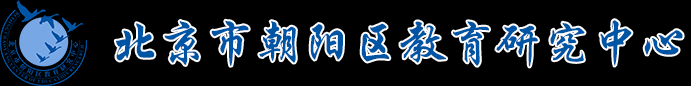 高三英语复习系列
1
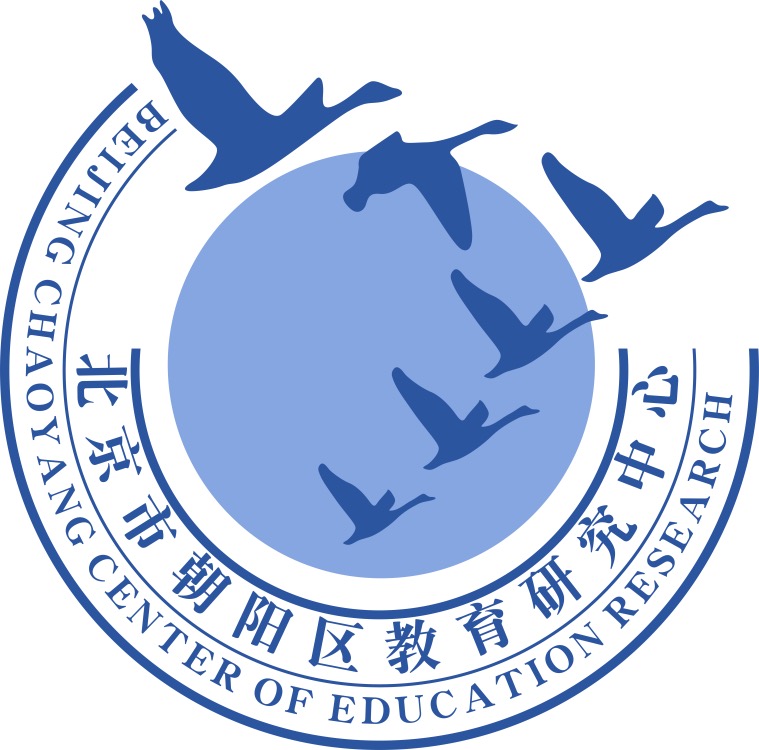 谢谢您的观看
北京市朝阳区教育研究中心  制作
谢谢您的观看
北京汇文中学朝阳垂杨柳分校高中英语组  制作